Змістовий модуль №4.  Тема 8, лекція.
Дошкільне виховання дитини з порушеннями слуху. Система дошкільного виховання глухих і слабочуючих дітей. Підготовка дітей з порушеннями  слуху до навчання в школі. Корекційно-педагогічна робота в дошкільних закладах для глухих та слабочуючих. Діагностика готовності дітей з порушеннями слуху до школи.
КОНЦЕПЦІЯ розвитку дошкільної освіти дітей з порушеннями слуху.
Концепція ґрунтується на основних положеннях Міжнародної конвенції ООН про права дитини, Конвенції про права інвалідів, Законах України «Про освіту», «Про дошкільну освіту», «Про охорону дитинства» та ін.
Мета концепції-розроблення гуманістичних засад модифікації системи дошкільної освіти дітей з порушеннями слуху та їх впровадження у практику задля забезпечення сучасного цілісного підходу до розвитку особистості.
Міжнародна стандартна класифікація освіти, MCKO
нульовий рівень освіти «рання дитяча освіта» (level 0 – Early childhood education) охоплює два стратегічно важливих для всього подальшого життя людини періоди: 
ранній вік (від народження до виповнення 3 років) 
 дошкільний вік (від 3 до 6-7 років), у якому особливе місце посідає передшкільний період
Вікова періодизація
Законом України «Про дошкільну освіту» затверджено вікову періодизацію:
- немовлята (до 1 року); 
- ранній вік (від 1 до 3 років);
- дошкільний вік (від 3 до 6/7 років), який, у свою чергу, має такі періоди:   
 молодший дошкільний вік (3-4 роки), 
середній дошкільний вік (4-5 років); 
старший дошкільний вік (5-6/7) як перед шкільний період.
Раннє втручання та дошкільна підготовка
Раннє втручання — послуга, спрямована на сприяння розвитку дітей від 0 до 4 років, які мають порушення розвитку або належать до групи ризику виникнення порушень, та нормалізацію життя родини. 
Основні положення концепції раннього втручання:
сімейно-орієнтований концепт; 
-спільна робота мультидисциплінарної команди фахівців (медичної, психологічної, соціальної, педагогічної галузей); 
-партнерство фахівців і батьків; 
-значущі дорослі (батьки) - основа команди підтримки; 
- реалізація принципу нормалізації, за якого родині допомагають адаптуватися до нових умов існування; 
-комунікативно орієнтований підхід, спрямування на підтримку комунікації дорослих із дітьми, які мають порушення слуху.
дошкільна підготовка
Швидкість засвоєння матеріалу дитиною з порушенням слуху   залежить від низки чинників, серед яких: 
-вік, у якому втрачено слух; 
-ступінь тяжкості порушення; 
-ефективність корекції слуху слуховими апаратами та/або кохлеарними імплантами; 
-час, коли розпочато комплексну допомогу дитині; 
-залученість батьків до корекційно-розвиткової роботи та ін. 
Дошкільний вік є переломним моментом у розвитку дитини й характеризується важливими змінами
Фізичне виховання дітей з порушеннями слуху(фізіологічні особливості)
Правильно організоване фізичне виховання створює основу для зміцнення здоров’я дітей, розвиває їх активність, підвищує працездатність, стає базою для успішного проведення виховної та корекційно-освітньої роботи. 
Зміст фізичного виховання дошкільників з порушеннями слуху у всіх вікових групах визначається загальними завданнями і необхідністю корекції недоліків у фізичному і моторному розвитку та їх попередженні.
художньо-естетичний розвиток дошкільників з порушеннями слуху.
Одним з важливих завдань дошкільної освіти є художньо – естетичний розвиток кожної дитини, який передбачає формування чутливого ставлення до краси в її різних проявах, ціннісного відношення до предметного змісту, розвиток творчих здібностей, формування елементарних трудових, технологічних та художніх навичок, самостійності, культури та безпеки праці.
Виховання навичок самообслуговування, праці в дошкільників з порушеннями слуху
При організації педагогічного процесу елементарна трудова діяльність дошкільників з порушеннями слуху впливає на розвиток особистості, її розумових здібностей, естетичного смаку. 
Праця є ефективним засобом гармонійного всебічного розвитку.
 Самообслуговування сприяє розв’язанню важливих завдань, розвиткові передумов до оволодіння простою, повсякденною діяльністю і активізації мовної, розумової праці, формування зацікавленості до власних трудових умінь і навичок.
чи готова дитина до школи: важливі критерії та нюанси діагностики
Готовність дитини до школи — це знання, навички та поведінкові патерни, які дають змогу дітям вчитися й досягати успіхів у школі. Іноді батьки вважають, що готовність до школи — це лише вміння читати, писати та рахувати.
діти, яких віддали в школу завчасно, можуть переживати:
     -труднощі в навчанні;
      -соціальну неадаптованість;
       -розвиток залежної поведінки в підлітковому віці та страждати через низьку самооцінку.
Основні компоненти загальної готовності дитини до школи
В психології виділяють такі взаємопов'язані компоненти готовності дитини до шкільного навчання:
 мотиваційна, 
емоційно-вольова, 
інтелектуальна, 
психологічна, 
Фізіологічна,
 соціальна        готовності.
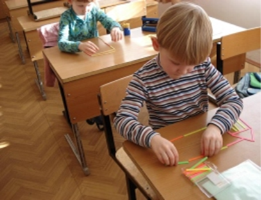